MOJ RAZRED
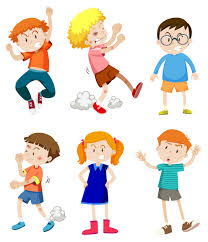 IME I PREZIME, RAZRED
KVIZ
1.
2.
3.
Ovaj zadatak iz informatike ću napraviti:
Na vrijeme
Neću napraviti
Zakasniti ću s predajom
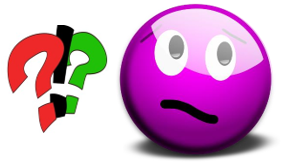 NETOČNO!!!!
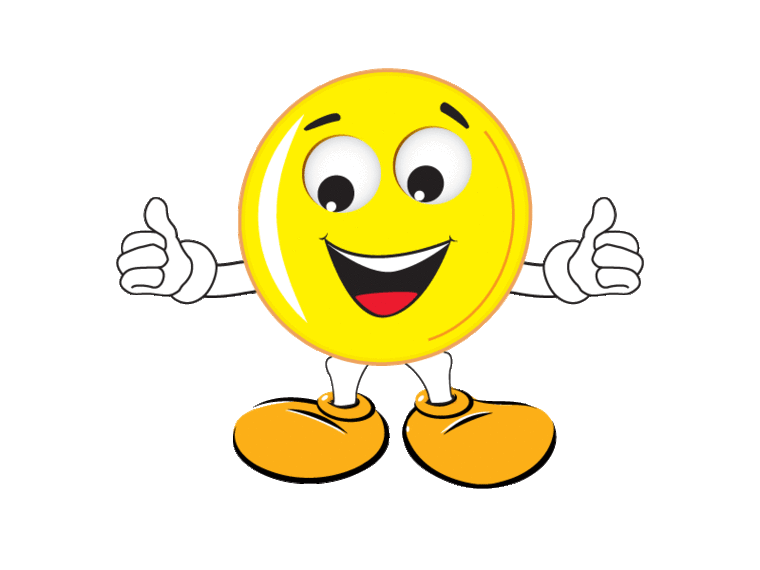 TOČNO!!!!
Ovaj zadatak iz informatike ću napraviti:
Savršeno prema uputama
 Neću napraviti
 Odraditi ću zadatak površno
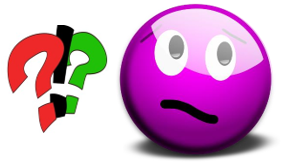 NETOČNO!!!!
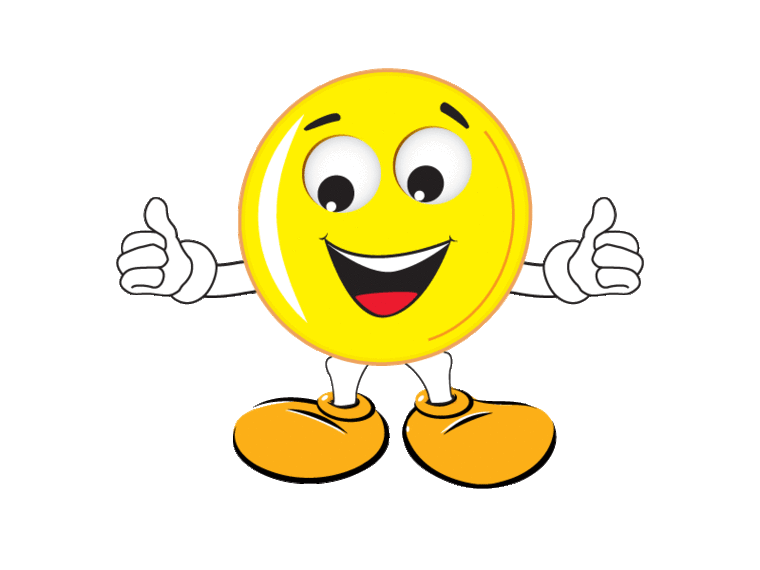 TOČNO!!!!
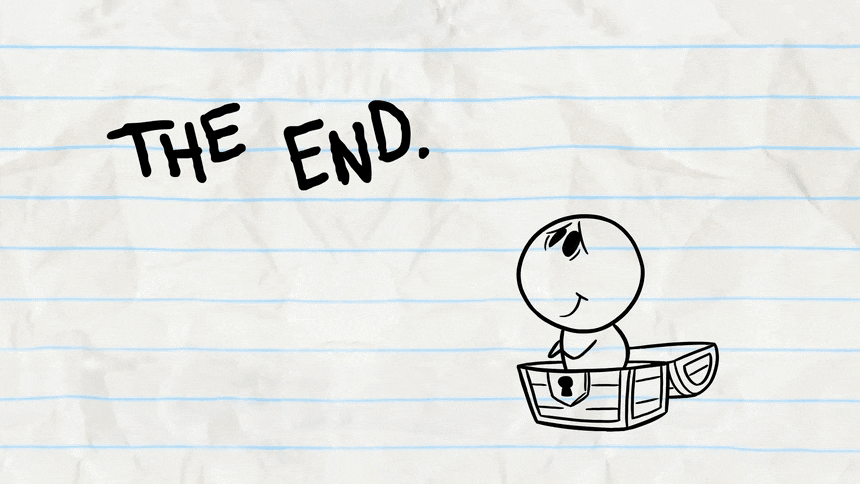